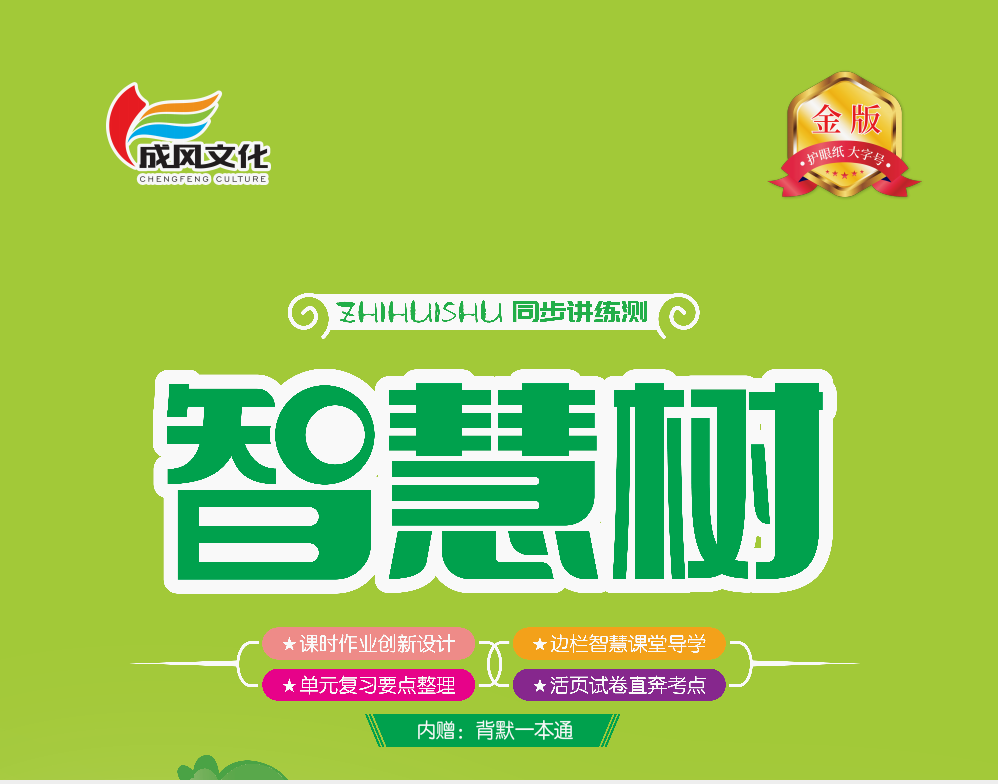 第六单元  阅读
10  古诗二首
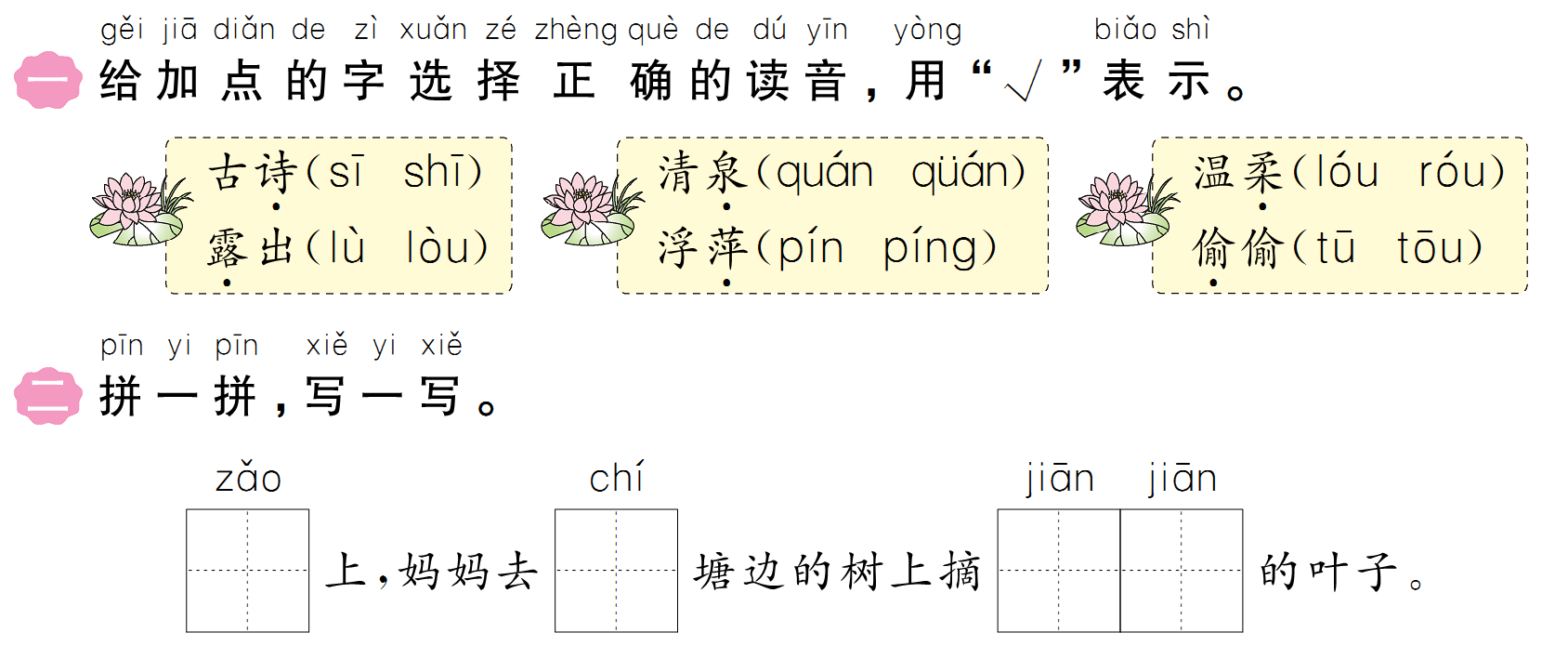 √
√
√
√
√
√
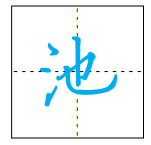 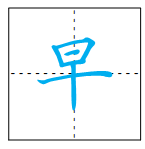 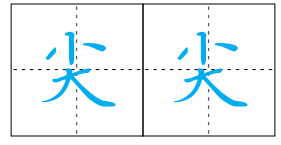 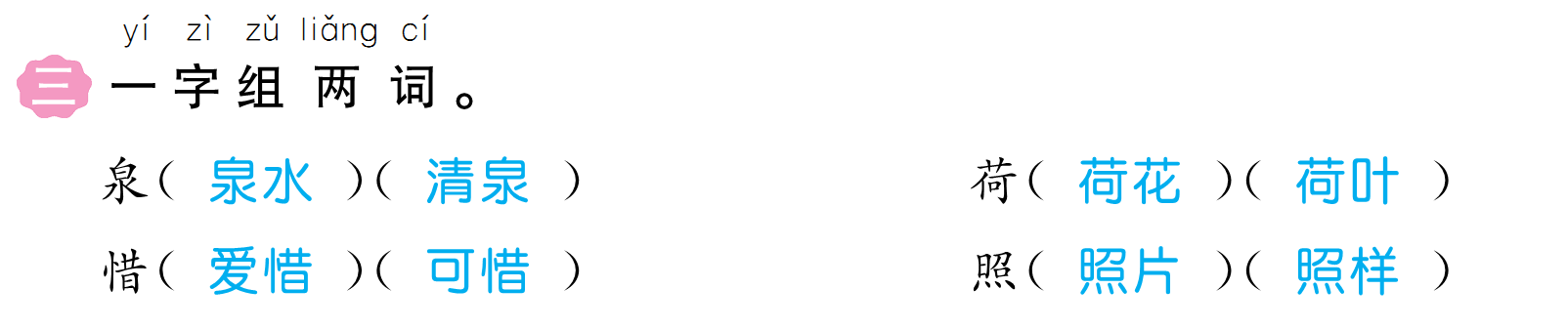 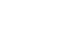 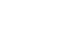 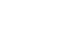 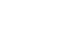 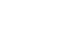 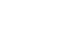 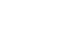 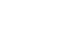 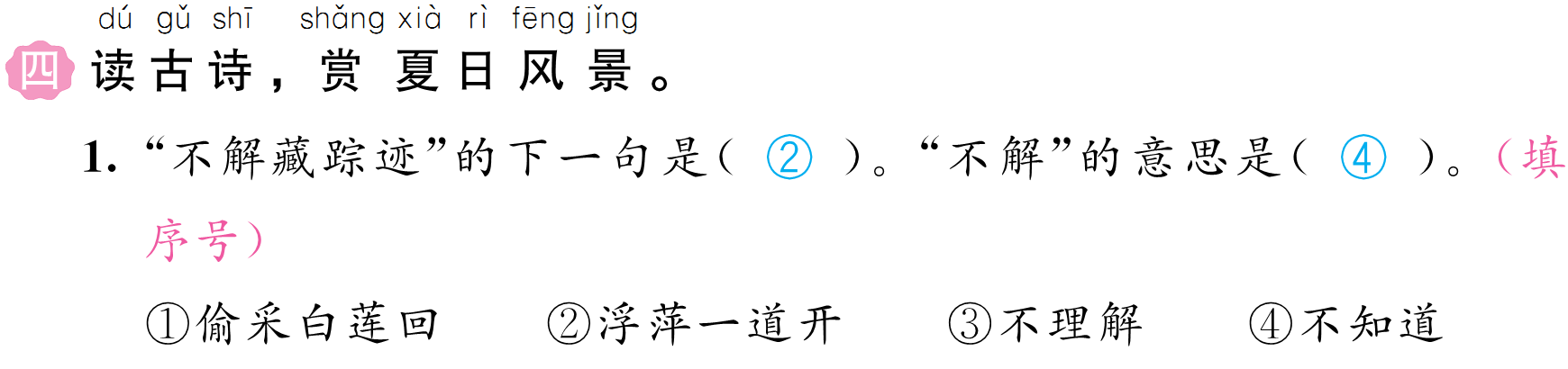 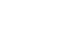 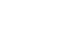 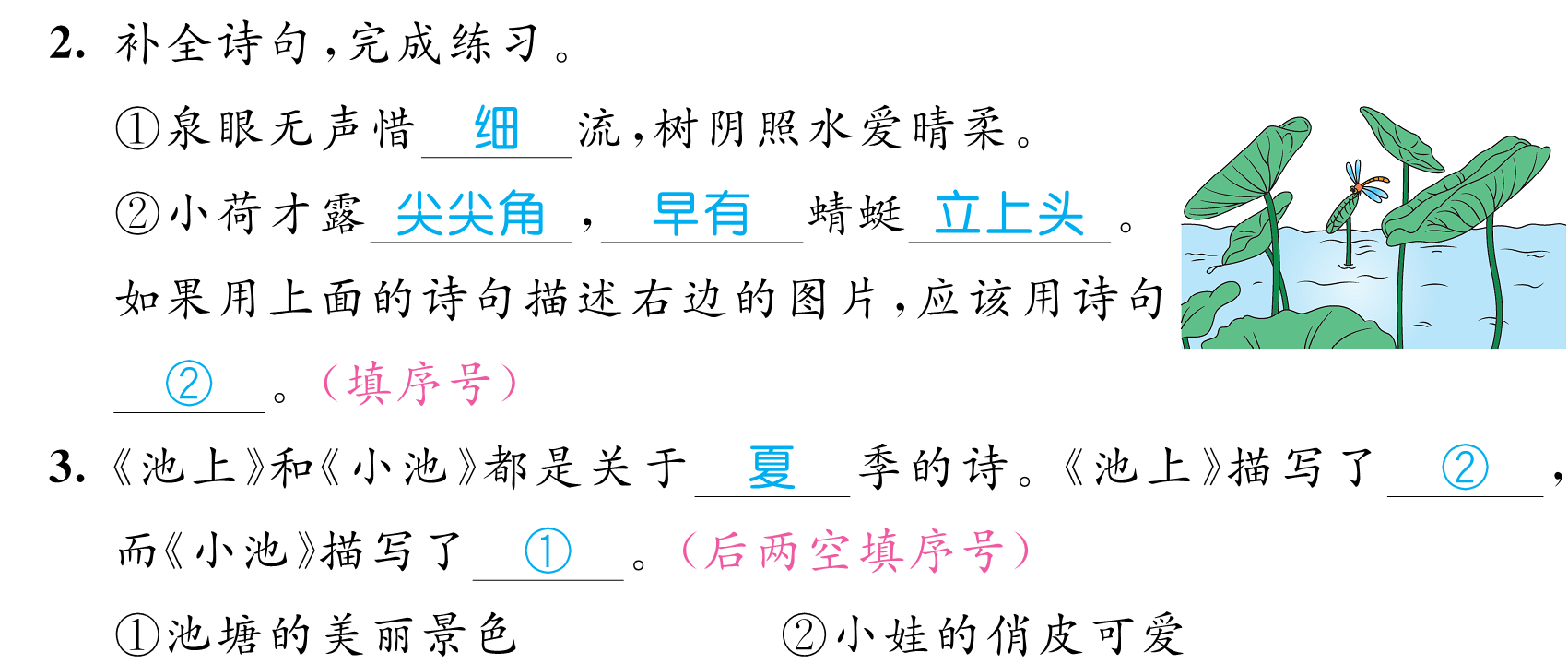 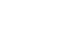 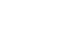 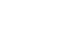 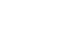 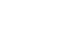 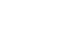 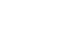 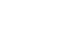 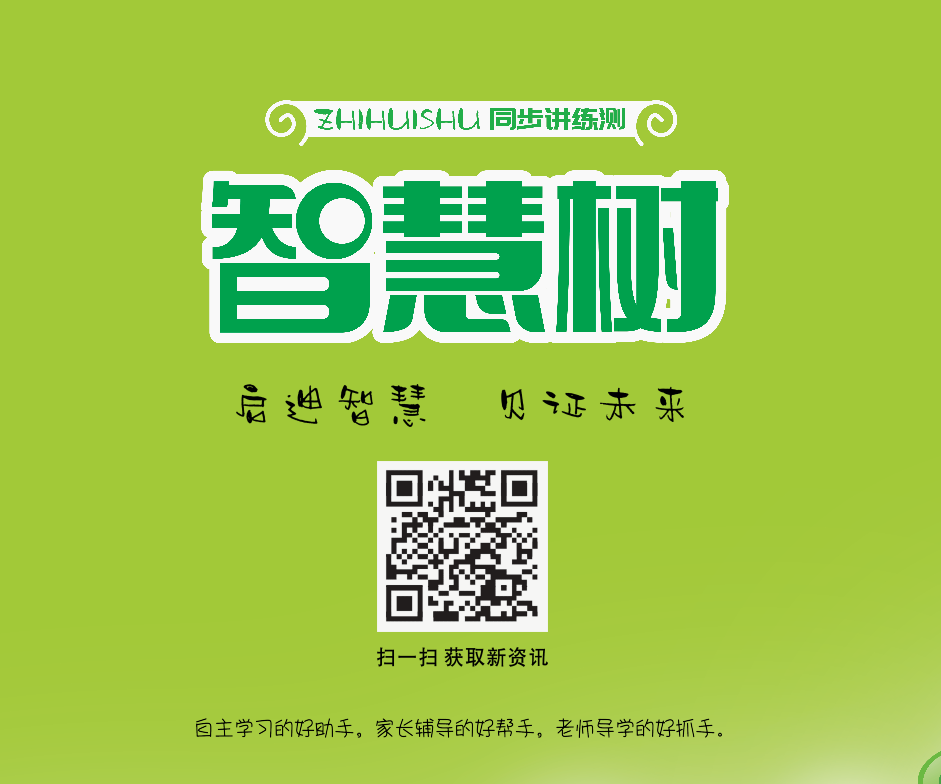 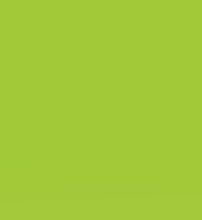